LEGA NAVALE SEZIONE DI RAVENNA
ATTIVITA’ 2023
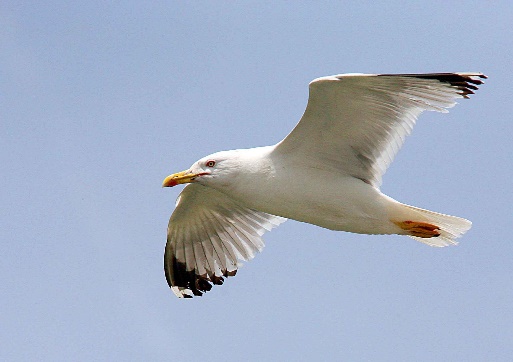 Con il vostro aiuto 
                         RITORNIAMO A VOLARE
METEO 1		sabato	11 FEBBRAIO ore 14-17
CARTEGGIO METEO (include un ripasso) 

QUESTO CORSO DIMOSTRA COME FARE UNA PREVISIONE TENENDO CONTO DEL PERCORSO CHE FAREMO  DURANTE LA NAVIGAZIONE
METEO 2	  domenica 12 FEBBRAIO  ore 15-18
FISICA E REGOLAZIONI 

LA SPIEGAZIONE DELLA FISICA «PRATICA» CHE C’E’ DIETRO ALLA VELA, NONCHE’ LA SPIEGAZIONE DELLE MANOVRE E DELLE REGOLAZIONI
METEO 3		sabato 18 FEBBRAIO ore 14-17
ORGANIZZAZIONE DELL’EQUIPAGGIO

QUI’ SI IMPARA A GESTIRE L’EQUIPAGGIO; COME ASSEGNARE I RUOLI, MA SOPRATTUTTO COSA FARE E COSA NON FARE PER LA RIUSCITA  DELL’ASPETTO ORGAANIZZATIVO.
METEO 4	    domenica 19 FEBBRAIO ore 15-18
STRUMENTI E SICUREZZA  (DA RIFARE )  

SINERGIA TRA STRUMENTAZIONE DI BORDO E LA SICUREZZA IN MARE CON ACCENNI PIU’ TECNICI PER ACCRESCERE L’ENTUSIASMO DAVANTI ALLE NOZIONI TECNICHE!!
VELEGGIATA MADONNA GRECA
Domenica  16 aprile

VELEGGIATA MADONNA GRECA :
Marina di Ravenna - Darsena di citta e ritorno
22-23 aprile
CORSO ASSISTENZA E MANUTENZIONE MOTORE
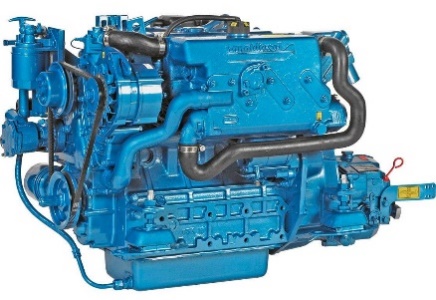 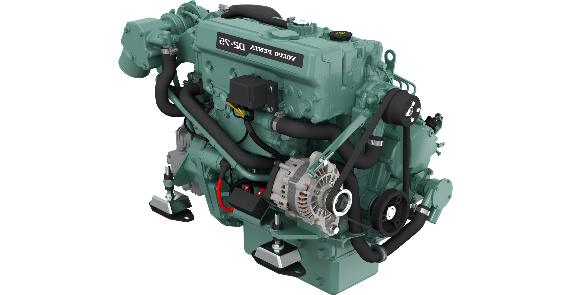 Il corso vero e proprio che riteniamo il più importante in ordine è considerato sulla motorizzazione e verrà tenuto i giorni 22-23 aprile.
Data la complessità degli argomenti e la professionalità del docente non intendiamo iscrivere oltre 12 CORSISTI  per dare modo a tutti i partecipanti di poter mettere mano ai motori visto che la parte pratica si svolge con i corsisti intorno ai motori.
Costo del corso € 70,00 eventuale pranzo di lavoro € 15,00
L’iscrizione deve pervenire il più presto possibile e sarà accettata a mezzo e-mail ravenna@leganavale.it fino a esaurimento posti.

Per informazioni  cell. 3482713140.
FESTEGGIAMENTI SUI TERRAZZI	  le serate sui terrazzi in allegria e musica
13      MAGGIO sabato
				20      MAGGIO sabato 

3     GIUGNO  sabato

				
				9    LUGLIO domenica
MANRICO CENA A BASE DI TIGELLE
PRELUDIO AL REDENTORE
VELEGGIATA DEL CANDIANO			       6-7 MAGGIO
6 MAGGIO
VELEGGIATA DA MARINA ALLA DARSENA DI CITTA’
SERATA MUSICALE E CENA IN DARSENA - PERNOTTAMENTO
  

PREMIAZIONI E RITORNO
7 MAGGIO
VELEGGIATA ADRIATICA DELLE SEZIONI LNI				1-7 LUGLIO
1 luglio 	RAVENNA – RIMINI                mg 30 
2 luglio	RIMINI – SENIGALLIA	     mg 39
3 luglio 	SOSTA
4 luglio	SOSTA     
5 luglio	SENIGALLIA - RICCIONE 	      mg 35
6 luglio       SOSTA     
7 luglio 	RICCIONE – RAVENNA	      mg 31
VELEGGIATE
VELEGGIATA DEL REDENTORE
12-16 LUGLIO
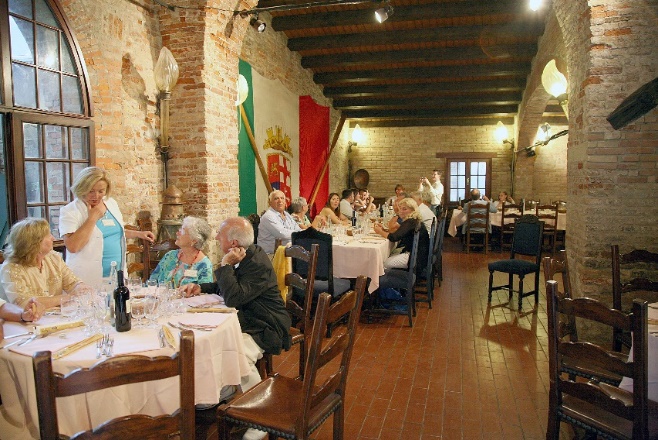 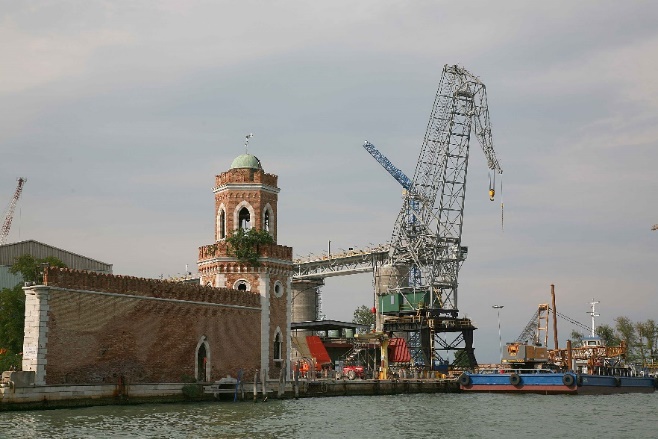 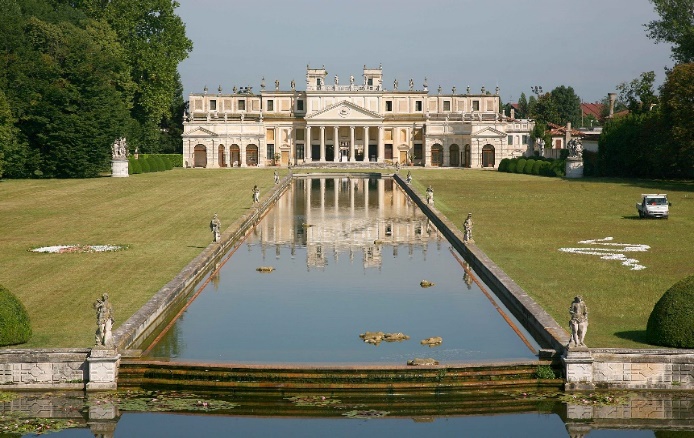 VELEGGIATA VENEZIA CROAZIA			       16-26 LUGLIO
VENEZIA  ______________________________
HOUS BOATS  CANAL DU MIDI – FRANCIA		  26 AGOSTO  2 SETTEMBRE
DA PORT CASSAFIE’RES A HOMS  CON VISITE A NARBONNE E TOULUS
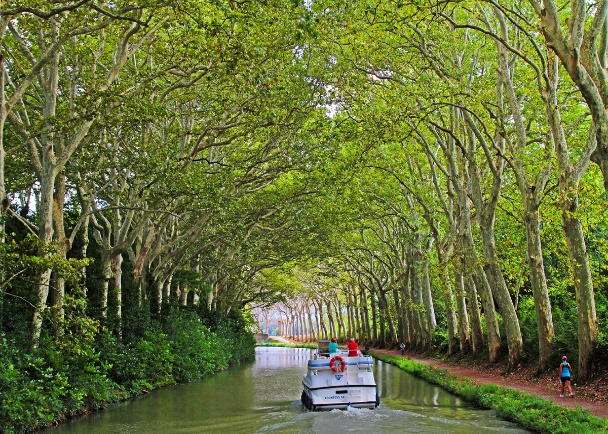 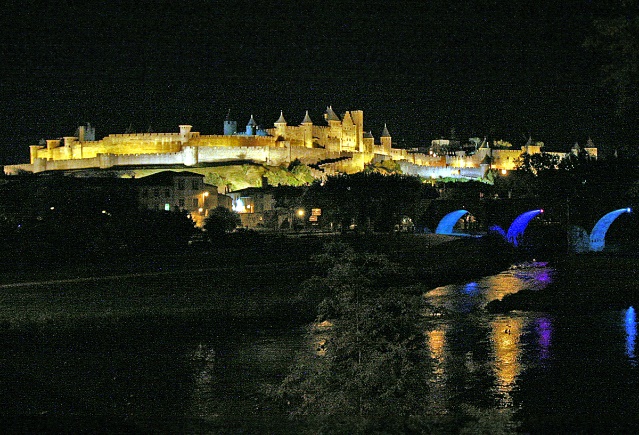 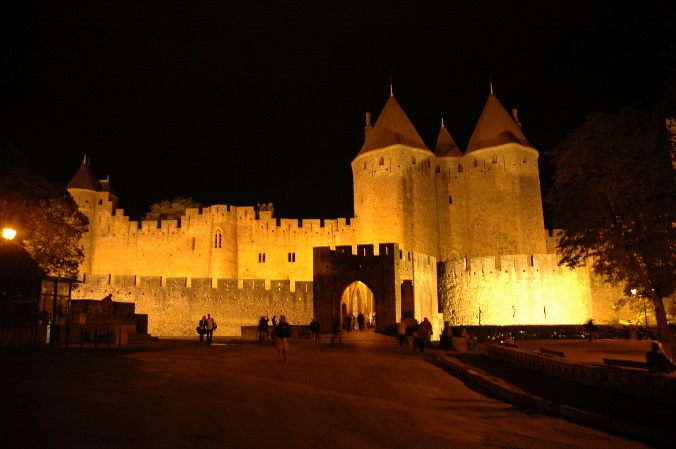 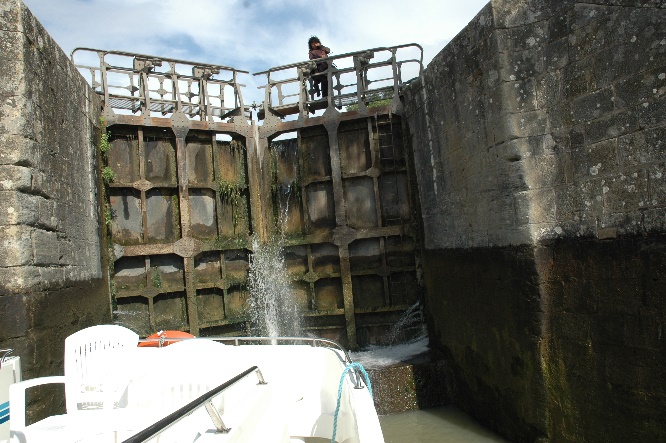 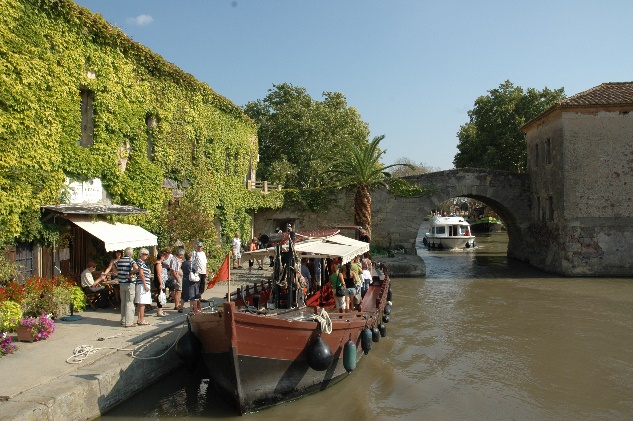 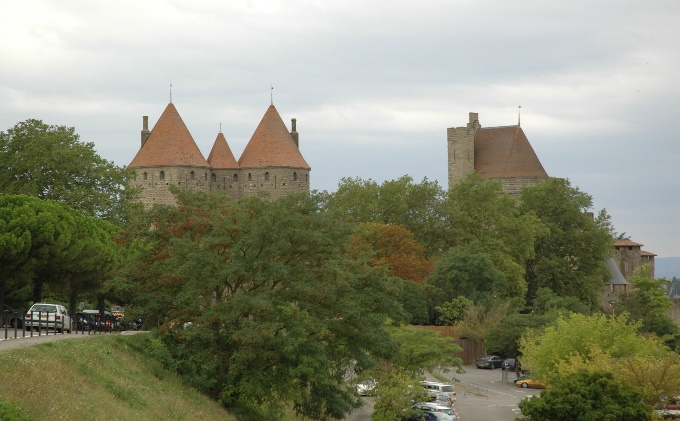 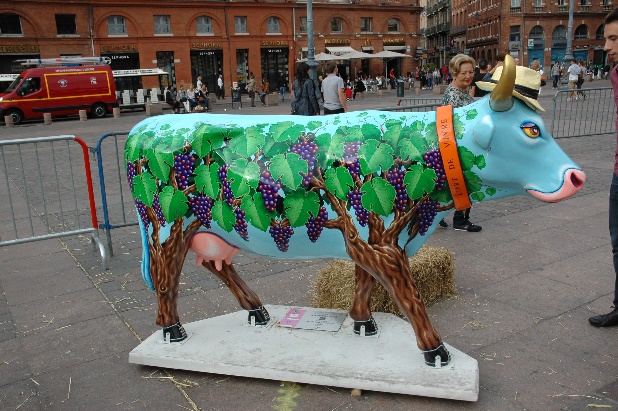 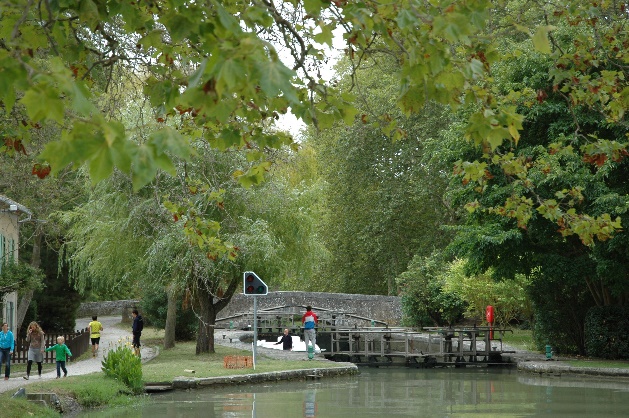 PRANZI   INVERNALI
DOMENICA  29  GENNAIO  	 MIANI  PRANZO ALLA BOLOGNESE
DOMENICA    5  FEBBRAIO	 SLAMITZ
DOMENICA  26  FEBBRAIO	 ALBINA
SABATO 	  11  FEBBRAIO         	 CORSO meteo  1 pomeriggio 
DOMENICA   12  FEBBRAIO        	 CORSO meteo  2 pomeriggio
SABATO         18  FEBBRAIO        	 CORSO meteo  3 pomeriggio
DOMENICA   19  FEBBRAIO        	 CORSO meteo  4 pomeriggio
SABATO         22  APRILE 	   	 CORSO motore pranzo di lavoro
DOMENICA   23  APRILE 		 CORSO motore pranzo di lavoro
DOMENICA   30  APRILE		 ALBINA